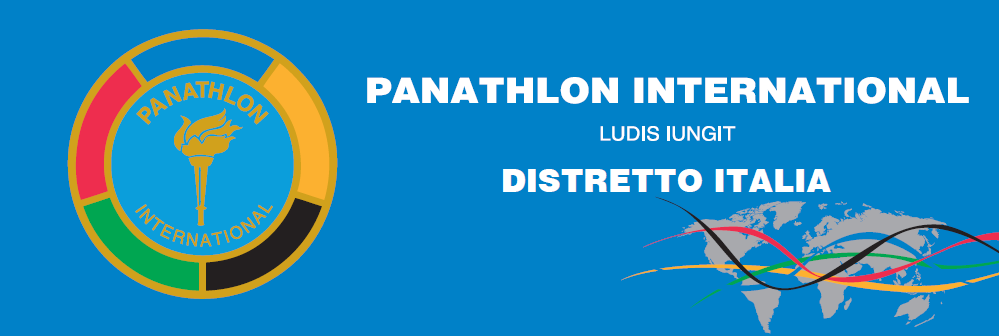 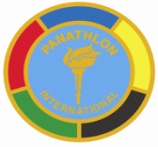 PANATHLON  INTERNATIONAL
Ludis iungit
Convegno di Bologna8 giugno 2019Dott. Lucio AricòDocente CONI - Scuola Regionale dello Sport - Lombardia
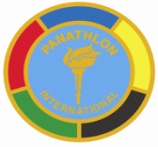 INQUADRAMENTO Civilistico dei CLUB Panathlon Italiani
Categoria degli Enti non commerciali

Associazioni riconosciute

Associazioni non riconosciute
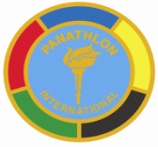 RIFERIMENTI NORMATIVI
Riferimenti normativi:


	Art. 14 e seguenti Codice Civile	

	Art. 36 e seguenti Codice Civile

	Art. 143  DPR 917/86 (TUIR) 

	Art. 148  comma 8 TUIR
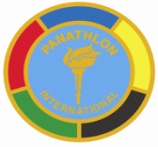 la categoria degli enti non commerciali
Le associazioni culturali siano esse costituite nella forma riconosciuta (con personalità giuridica di diritto privato), ovvero non riconosciute, rientrano nel novero degli “enti non commerciali” e possono essere definite, così come sancito dall’art. 73, comma 1, lett. c), TUIR, come quegli enti “diversi dalle società […] che non hanno per oggetto esclusivo o principale l’esercizio di attività commerciale […]”.
cenni alle agevolazioni previste per le associazioni Culturali
Decommercializzazione delle entrate istituzionali
erogazioni liberali detraibili
adesione al 5 per mille   
agevolazioni per IVA e II.DD. 
imposta di bollo e concessioni governative
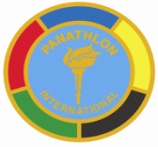 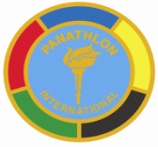 Situazione Club Italiani
La maggioranza dei Club Italiani ha correttamente richiesto il Codice Fiscale all’Anagrafe Tributaria, ma, non svolgendo abitualmente attività commerciale, non ha richiesto la partita Iva.

Una domanda fondamentale da porsi è:
«quando viene svolta attività commerciale?»
Commerciale / Non commerciale
Molte volte per rispondere al precedente quesito si elencano le fattispecie poste in essere:
Sono quindi commerciali, ad esempio,  gli incassi di eventi a pagamento, vendita di gadget ed abbigliamento, la pubblicità ecc.
La corretta risposta deve invece partire dalla disamina delle attività svolte come riportato nello Statuto.
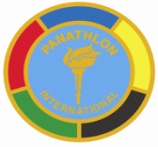 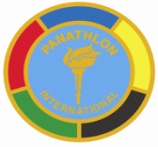 Struttura del Panathlon
Vi sono strutture «monolitiche» che prevedono la piramide perfetta: un solo organismo contrale e tutta una serie di «delegazioni» locali. Un unico Statuto, un unico CdA, un unico bilancio ed un unico Codice Fiscale ( CONI)
Vi sono strutture piramidali, ma a blocchi. Ogni singolo blocco che compone la piramide ha un suo Statuto, un suo CdA, un suo bilancio ed un proprio Codice Fiscale.(P.I.)
Croce Rossa ...
Cosa chiede il Panathlon International
Per aderire al Panathlon i singoli Club che sorgono devono dotarsi di uno Statuto che non è identico per tutti (Statuto Imposto), ma che contenga inderogabilmente i «principi fondanti» che hanno animato la costituzione del P.I.
Come noto i singoli Statuti, e le loro modifiche, devono essere inviati per l’approvazione al P.I. che potrebbe rimandarli chiedendo di modificarli in alcuni punti.
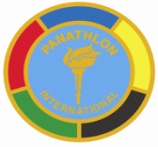 Attività Istituzionale e Commerciale
L’attività Istituzionale in un Club si risconta sempre. Lo statuto, che con l’atto costitutivo va sempre registrato all’AdE, potrebbe teoricamente prevedere attività commerciali che in concreto non vengono mai attuate.
Se la posizione commerciale si attua in tempi successivi alla nascita del Club, va richiesta la partita Iva, pur permanendo valido il diverso codice fiscale.
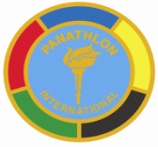 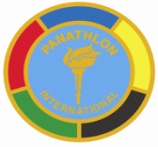 Attività commerciale
Pur essendo in minoranza, i Club che svolgono attività commerciale, operando senza fini di lucro, possono godere di agevolazioni. Lo stato Italiano non eroga contributi agli Enti No-Profit, ma concede il suo sostegno offrendo una serie di agevolazioni di natura fiscale. Possono essere decommercializzate una serie di attività o tassate con aliquote ridotte od anche viene forfetizzata la base imponibile tassata.
Donazioni, pubblicità e sponsor
Quando la dazione di denaro al Club avviene, da  una persona fisica od un Ente, senza alcuna controprestazione, questa entrata è istituzionale come lo sono le quote associative.
Differenza tra quota associativa di base e rimborsi spese sostenute a domanda individuale degli associati. Le prime istituzionali, i secondi commerciali!
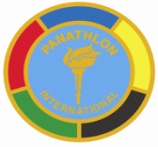 Donazioni, pubblicità e sponsor
Pubblicità e sponsorizzazioni sono sempre introiti commerciali
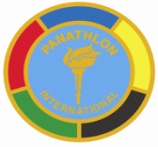 Controlli
La Siae, l’Agenzia delle Entrate e la Guardia di Finanza sono i soggetti che possono controllare non solo gli aspetti meramente fiscali, ma anche quelli  di natura civilistica.
Convocazioni della assemblea, tenuta dei libri sociali, loro vidimazione, ammissione di nuovi associati, determinazione della quota associativa, ecc.
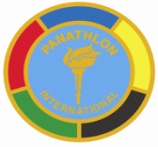 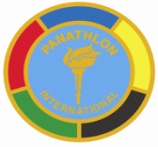 condizioni per le agevolazioni adeguatezza dello statuto
divieto di distribuire anche in modo indiretto, utili o avanzi di gestione 
disciplina uniforme del rapporto associativo e delle modalità associative volte a garantire l'effettività del rapporto medesimo, escludendo espressamente la temporaneità della partecipazione alla vita associativa e prevedendo per gli associati o partecipanti maggiori d'età il diritto di voto per l'approvazione e le modificazioni dello statuto e dei regolamenti e per la nomina degli organi direttivi dell'associazione; 
obbligo di redigere e di approvare annualmente un rendiconto economico e finanziario secondo le disposizioni statutarie;
eleggibilità libera degli organi amministrativi, principio del voto singolo, sovranità dell'assemblea dei soci) 
intrasmissibilità della quota ad eccezione dei trasferimenti a causa di morte e non rivalutabilità della stessa.
obbligo di devolvere il patrimonio dell'ente, in caso di suo scioglimento per qualunque causa, ad altra associazione con finalità analoghe o ai fini di pubblica utilità, sentito l'organismo di controllo di cui all'articolo 3, comma 190, della legge 23 dicembre 1996, n. 662, e salvo diversa destinazione imposta dalla legge
ASPETTI CONTABILI DELLE ASSOCIAZIONI CULTURALI
distinzione tra attività istituzionali e attività commerciali
gestione della contabilità
rendicontazione: il bilancio
gestione finanziaria (il limite dei 1.000,00 Euro per incassi e pagamenti in contanti) - tracciabilità
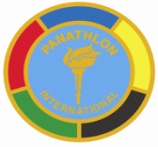 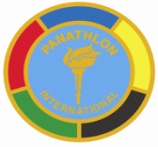 ETS
In data primo gennaio 2018 è formalmente iniziata l’applicazione del Registro del Terzo Settore e gli Enti che ritengono di appartenervi (ETS) vi si iscrivono e devono obbligatoriamente inserire nella loro denominazione l’acronimo ETS:
«Panathlon Club Pavia ETS»
Ma ciò oggi non è ancora obbligatorio e il Registro stenta a decollare (forse partirà il 1° gennaio 2021)
distinzione tra attività istituzionali ed attività commerciali
Le attività dei Club possono suddividersi in:
Attività istituzionali: attività rientranti nell’ oggetto statutario volte al raggiungimento delle finalità sociali;
Attività commerciali: attività strumentali alle prime, volte al reperimento dei mezzi finanziari necessari al perseguimento delle finalità istituzionali
Le attività di carattere “istituzionale” sono quelle esercitate in favore degli associati ed in conformità alle finalità statutarie dell’associazione e cioè “le prestazioni di servizi, non rientranti nell’art.2195 cod. civ., rese in conformità alle finalità istituzionali dell’Ente senza specifica organizzazione e verso pagamento di corrispettivi che non eccedano i costi di diretta imputazione” 
(art.143 TUIR – c.d. “decommercializzazione generica”)
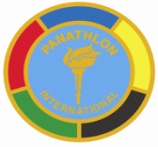 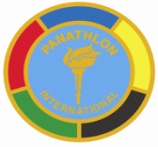 Attività commerciali
Nei Club sono considerate sempre attività commerciali (art.148, co.4 TUIR) 

Le attività di carattere “commerciale” sono quelle indicate nell’art. 2195 del cod. civ. nonché quelle svolte dall’associazione e rivolte a soggetti associati e non, anche se rientranti nelle attività previste nello statuto.(le quote delle cene introitate dagli ospiti ...?)

 sotto il profilo fiscale: le scritture contabili dei Club devono essere obbligatoriamente tenute relativamente alle attività commerciali esercitate abitualmente (art. 20 DPR 600/73).
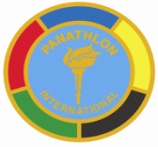 gestione della contabilita’
Club che effettuano solo attività “Istituzionali”
Club che effettuano attività “Istituzionali” e “Commerciali”
Non esistono regole specifiche per la gestione delle scritture contabili





Tenuta della contabilità in FORMA LIBERA con l’obiettivo di fornire una rappresentazione del perseguimento dei propri scopi istituzionali
Obbligo della CONTABILITÀ SEPARATA 

(comma 2, art. 144 TUIR) 

per distinguere le attività commerciali dalle istituzionali

Conferisce trasparenza alla gestione
Consente la determinazione del reddito d’impresa
Consente l’individuazione dell’oggetto principale dell’ente e rende più semplice la sua qualificazione ai fini tributari
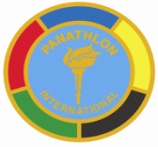 gestione della contabilita’
Per I Club che effettuano solo attività istituzionali

Non vi è obbligo di tenuta di libri contabili, ma è di fatto opportuno avere almeno quello di cassa e banca.
Non vi sono modelli obbligatori per la redazione del RENDICONTO
Non vi sono obblighi di deposito presso terzi del RENDICONTO che va comunque allegato al verbale dell’assemblea che lo approva.

E’ opportuna l’adozione di un sistema contabile “ordinato annotazione dei fatti gestionali con supporti informatici archiviazione documenti contabili con possibili chiavi di ricerca
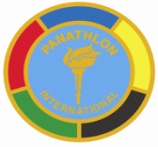 RENDICONTO
Vi è obbligo di predisporre un RENDICONTO
 (previsto dagli artt. 18 e 1713 c.c.)

Il RENDICONTO deve essere approvato dall’Assemblea degli Associati con verbale da conservare agli atti del Club (art. 20 del c.c.) 

CRITERIO PRESCELTO PER LA CONTABILIZZAZIONE
Contabilità per CASSA

Contabilità per COMPETENZA (preferibile)
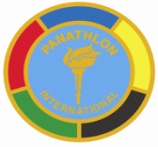 gestione della contabilita’
Per I Club che effettuano attività istituzionali e commerciali

sotto il profilo fiscale (ex art. 20 DPR 600/73):
tenuta obbligatoria scritture contabili (art. 14)
Redazione dell’inventario e bilancio (art. 15)
Compilazione registro beni ammortizzabili (art. 16)
Contabilità semplificata per le imprese minori (art. 18)
	
NON rilevano:
le attività istituzionali
le attività commerciali occasionali.

Quindi: Contabilità separata
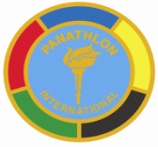 la gestione finanziaria
Per gli Enti NP  € 1.000,00 è il limite di utilizzo del denaro contante (per tutti gli altri soggetti limite di € 3.000,00). Deve essere aperto un c/c bancario o postale.

La non ottemperanza dell’obbligo di tracciabilità dei pagamenti e dei versamenti comporta, a norma dell’art. 25 comma 5, della L. n. 133/1999:

 l’applicazione delle sanzioni previste dall’art. 11 del D. Lgs. 18 dicembre
        1997, n. 471

 non più la decadenza dalle agevolazioni di cui alla L. 16 dicembre 1991, n. 398.


Principio del favor rei per violazioni ante legge 190/2014.
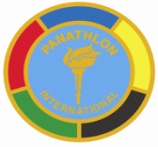 ASPETTI FISCALI
Se si svolge attività commerciale:

obbligo delle dichiarazioni: redditi, IVA, IRAP, 	sostituti d’imposta (770), Intrastat, Black list, 	Spesometro
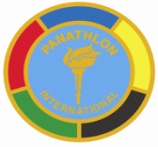 Fatturazione elettronica
Sotto il limite di € 65.000,00 per incassi commerciali non vi è obbligo di emissione delle fatture in forma elettronica.

Sopra tale limite vanno osservate le norme ordinarie e quindi fatture elettroniche con quel che ne consegue.
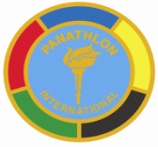 distinzione tra imposte dirette ed iva
ENTI COMMERCIALI: I proventi di qualsiasi fonte confluiscono in un’unica categoria reddituale: il reddito d’impresa

ENTI NON COMMERCIALI (Artt. 73, 143-150 TUIR): L’attribuzione del reddito imponibile avviene con modalità analoghe a quelle previste per le persone fisiche

Norme fiscali di riferimento:

IMPOSTE DIRETTE

ENTI NON COMMERCIALI 	(artt. 143 -150 TUIR)
ASSOCIAZIONI NO PROFIT	(art. 148 TUIR)
ONLUS			(art. 150 TUIR e art. 10-29 d.lgs. 460/97)

IVA: 
art. 4, comma 4, DPR 633/72 
art. 19 ter, DPR 633/72
distinzione tra imposte dirette ed iva
Non si considerano attività commerciali (art. 4, comma 4, DPR 633/72):


prestazioni di servizi solo se rese in conformità agli scopi istituzionali ai propri associati o ad associazioni con la stessa attività statutaria istituzionale (No RunTS)

solo se effettuate da associazioni politiche, sindacali e di categoria, religiose, assistenziali, culturali, sportive, di promozione sociale e di formazione extra-scolastica
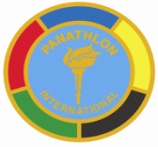 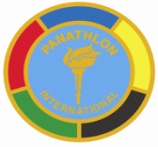 IVA
L’IVA PER CLUB CON SOLO ATTIVITÀ ISTITUZIONALE (ART. 19 TER D.P.R.633/72) L’Iva su acquisti dell’attività istituzionale è indetraibile e viene assolta al momento dell’effettuazione dell’operazione con modalità ordinarie
L’IVA PER CLUB CON ATTIVITÀ COMMERCIALE (ART. 19 TER D.P.R.633/72) Iva detraibile su acquisti
Solo per acquisti relativi ad attività commerciale (art. 19 ter, co.1 DPR 633/72)
Solo se è tenuta una contabilità separata in modo regolare ai sensi dell’art. 20/20 bis DPR 600/73  (art. 19 ter, co.2, DPR 633/72)
i regimi fiscali correlati alla gestione contabile
Contabilità semplificata  PER CLUB che svolgono attività commerciali con ricavi fino a:
				€ 400.000 per prestazioni di servizi
				€ 700.000 per altre attività
Assoggettamento agli obblighi IVA (titolo II DPR 633/72) relativi a fatturazione (emissione di fatture, scontrini e ricevute fiscali), registrazione e dichiarazione
Tenuta di tutti i registri IVA su cui annotare tutte le operazioni commerciali e non, anche non soggette ad IVA
Non obbligatorietà del libro giornale, libro inventari, registro dei beni ammortizzabili. 
Tenuta del libri previsti dalla normativa lavoristica
Opportunità (o obbligo statutario) di tenuta dei seguenti libri:
LIBRO ASSOCIATI
LIBRO VERBALI ASSEMBLEE DEGLI ASSOCIATI
LIBRO DEI VERBALI DEL CONSIGLIO DIRETTIVO
LIBRO DEI VERBALI DEI REVISORI 
LIBRI LAVORO  (se vi sono dipendenti)
Eventuali libri e scritture previsti da leggi speciali in relazione 
        alla natura dell’attività esercitata
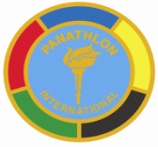 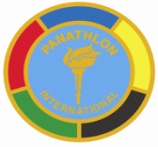 LEGGE 398/1991
L’agevolazione prevista dalla Legge 398/91 dal primo gennaio 2018 non è più applicabile per gli Enti Culturali

La più significativa differenza è reperibile nel terzo comma dell’art. 148 del Tuir ove gli incassi per attività di servizi resi agli associati, che solo per le Associazioni sportive mantiene la de-commercializzazione e quindi la de-tassazione, rientra nell’attività commerciale e quindi va applicata Iva ed Ires ed Irap.
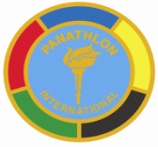 L’OBBLIGO DELLE DICHIARAZIONI
INTRASTAT
Con Provvedimento 25.8.2015, l’Agenzia delle Entrate ha aggiornato il mod. INTRA-12, e le relative istruzioni, utilizzabile dagli enti non commerciali in regime di esonero per dichiarare gli acquisti intraUE di beni, gli acquisti di beni e servizi da soggetti non stabiliti in Italia, l’IVA dovuta e gli estremi del relativo versamento.

BLACK LIST
A seguito delle novità introdotte dal Decreto Semplificazioni, la comunicazione black list:
- va inviata all’Agenzia delle Entrate annualmente;
- è obbligatoria soltanto se l’importo complessivo annuale delle operazioni è superiore a € 10.000. In merito l’Agenzia ha specificato che detto limite va riferito al complesso delle operazioni effettuate / ricevute.

SPESOMETRO
Per espressa previsione normativa (art. 7, D. L. n. 70/11, conv. con modif. dalla L. 106/11; Provvedimenti Agenzia delle Entrate 22.12.2010, 14.4.2011, 21.6.2011 e 16.9.2011) e di prassi (CM n. 24/E del 30,05,2011) sono obbligati allo spesometro anche gli enti non commerciali (comprese quindi i Club), limitatamente alle operazioni effettuate nell'esercizio di attività commerciale, ai sensi dell'art. 4  del DPR 633/72.
Quindi se il Club effettua solo operazioni effettuate sono relative alla mera gestione istituzionale, non è tenuto alla compilazione e all'invio dello spesometro
Suggerimento
Se un Club svolge solo attività istituzionale e solo occasionalmente svolge, magari in un breve arco temporale, una attività commerciale è forse opportuno costituire un apposito  COMITATO.
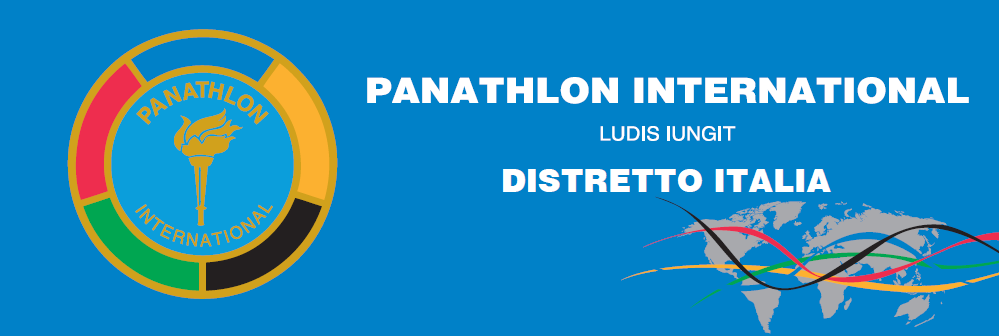 Grazie per la vostra attenzione